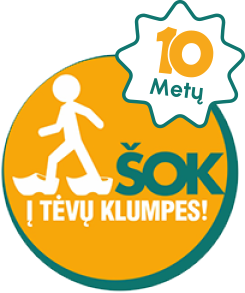 Šiaulių „Dermės“ mokykla
Nacionalinė profesinio veiklinimo iniciatyva „Šok į tėvų klumpes 2024“
„Šok į tėvų klumpes“: dviračių gamykla Baltik vairas, UAB„Šok į tėvų klumpes“ : dviračių gamykloje Baltik vairas, UAB
Mokykla dalyvauja nacionalinėje profesinio veiklinimo iniciatyvoje „Šok į tėvų klumpes“, kuri skirta 1-12 klasių mokiniams.
Gegužės 16 d. 8a klasės mokiniai vyko į gamyklą Baltik vairas. Šioje įmonėje dirba mūsų mokyklos mokinio mama Indrė, ji –personalo verslo partnerė.
Pažintinio vizito metu, aštuntokai susipažino  su dviračių gamybos procesu, kokybės laboratorija, dirbančių žmonių profesijomis ir karjeros galimybėmis.
Baltik vairas, UAB
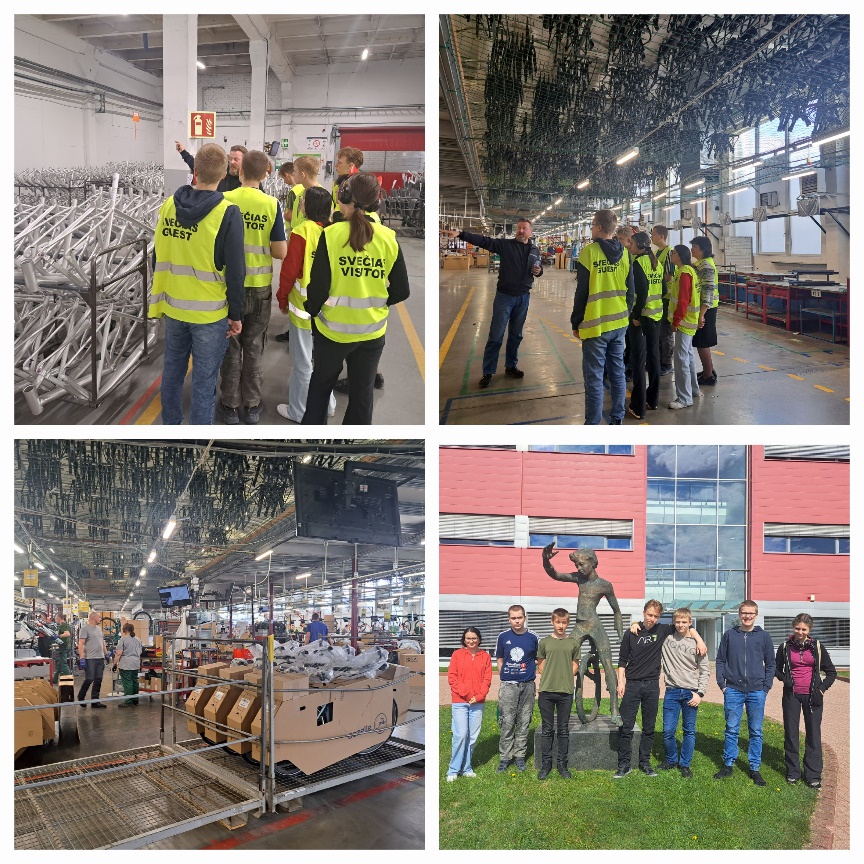 Šiaulių „Dermės“ mokyklos mokinių tėvelių karjera ir profesijos
Įmonė UAB, Ltintus Windows
Darbo vieta
Fausto Bubelio 4a
 Tėtis Darius –konstruktorius įmonėje UAB, Ltintus Windows
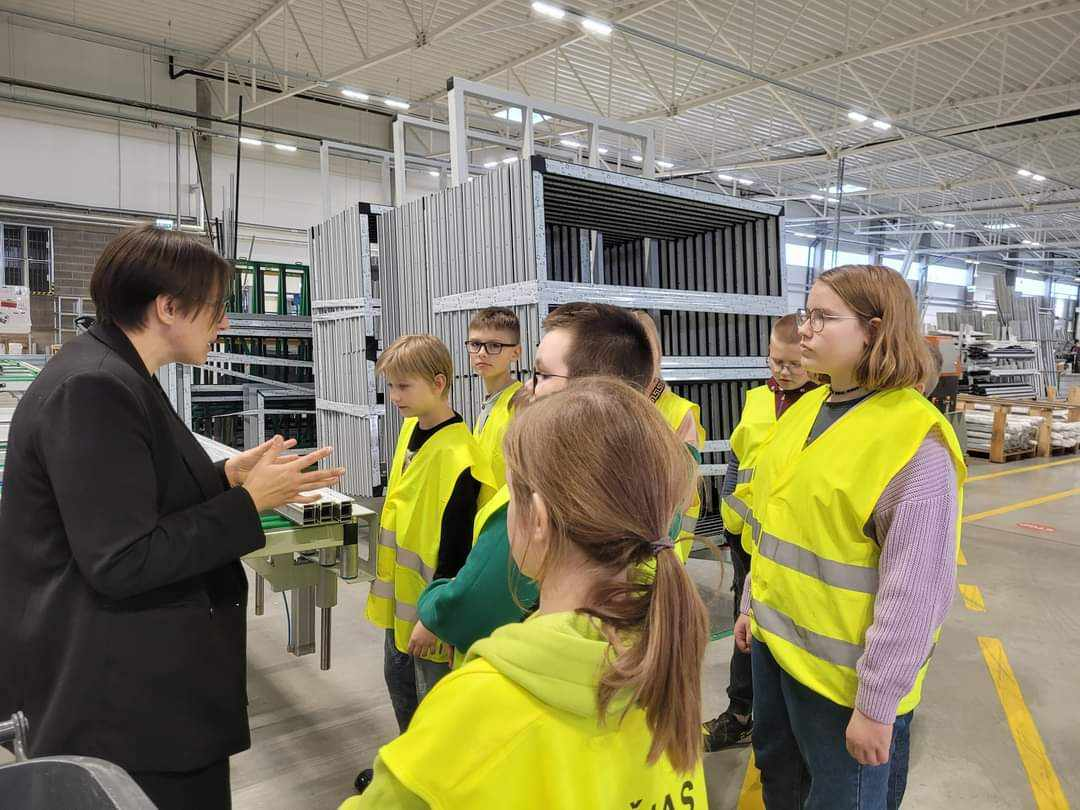 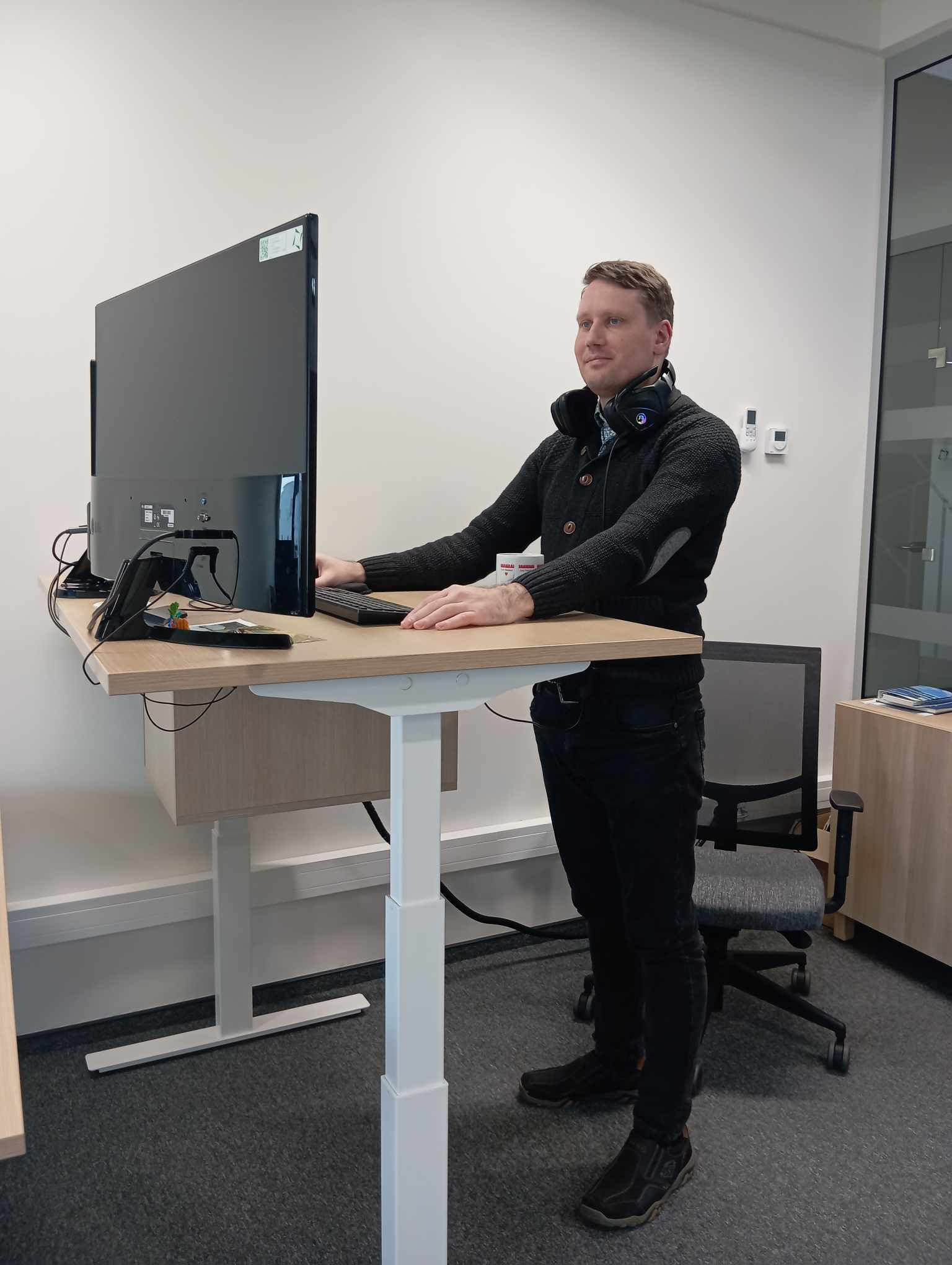 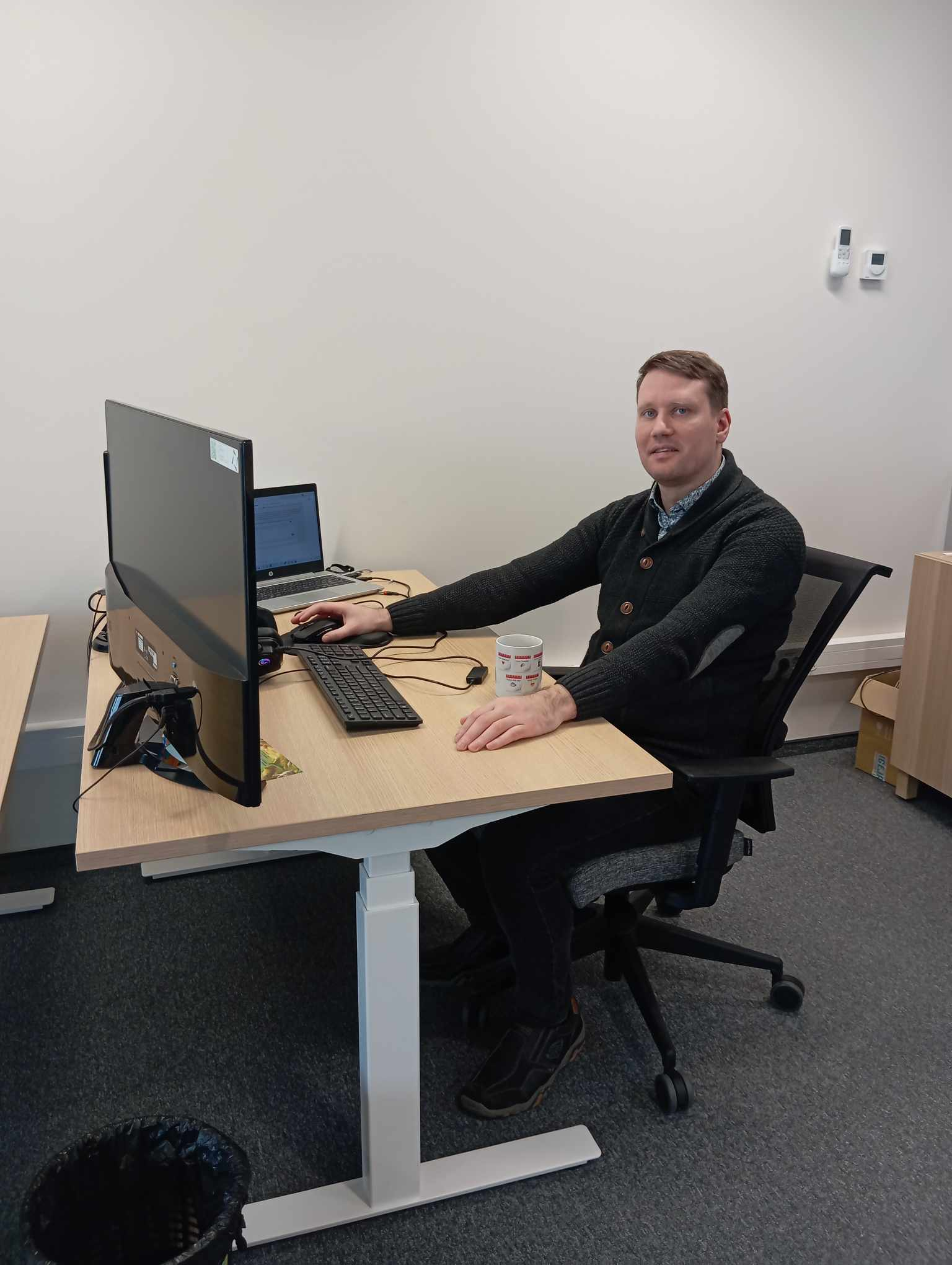 Ltintus Windows
Ltintus Windows
Ltintus Windows
Luka Šilinskaitė 4a klasė
Močiutės profesija- buhalterė
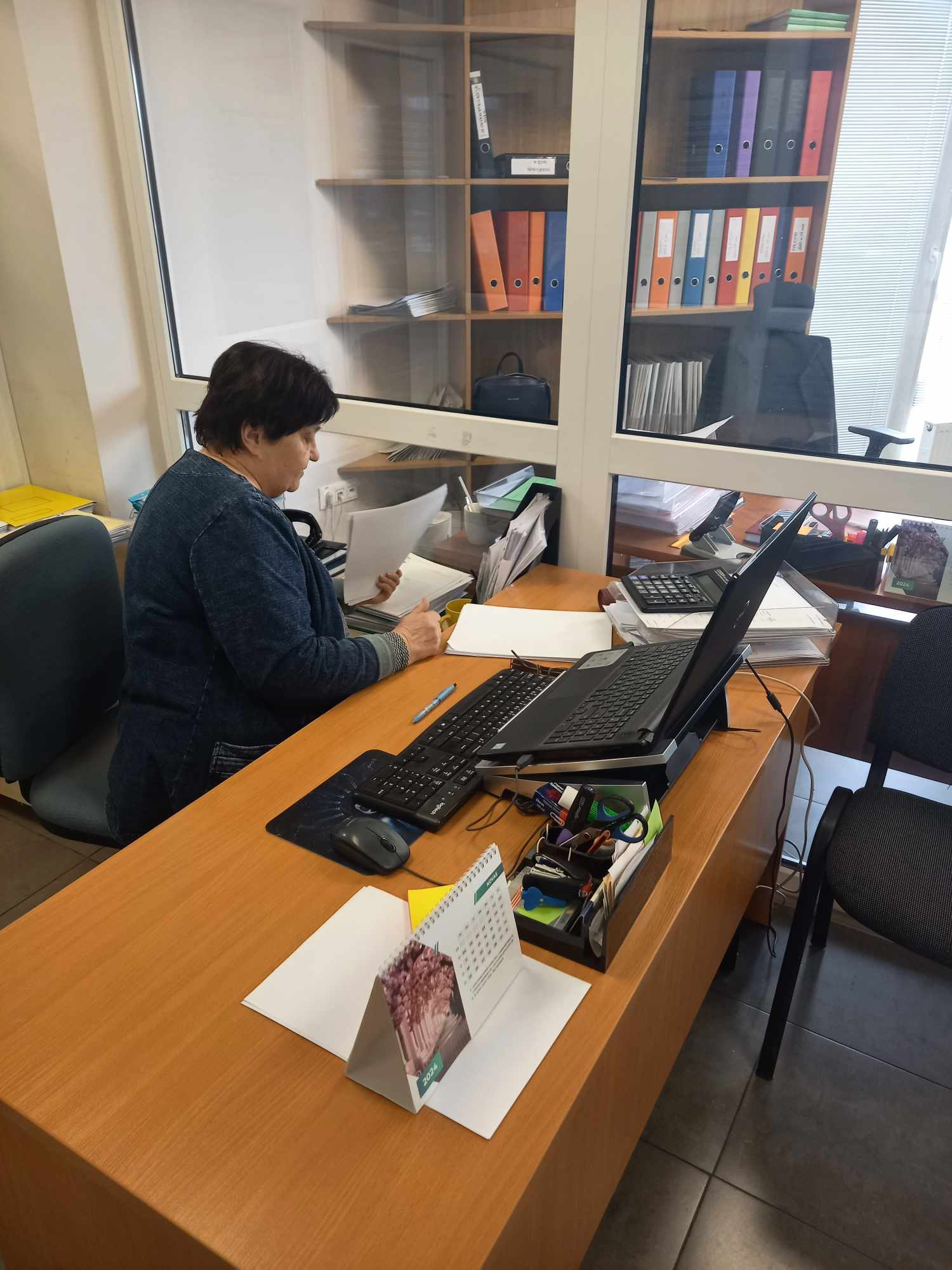 Gvidas Augys 3c klasė
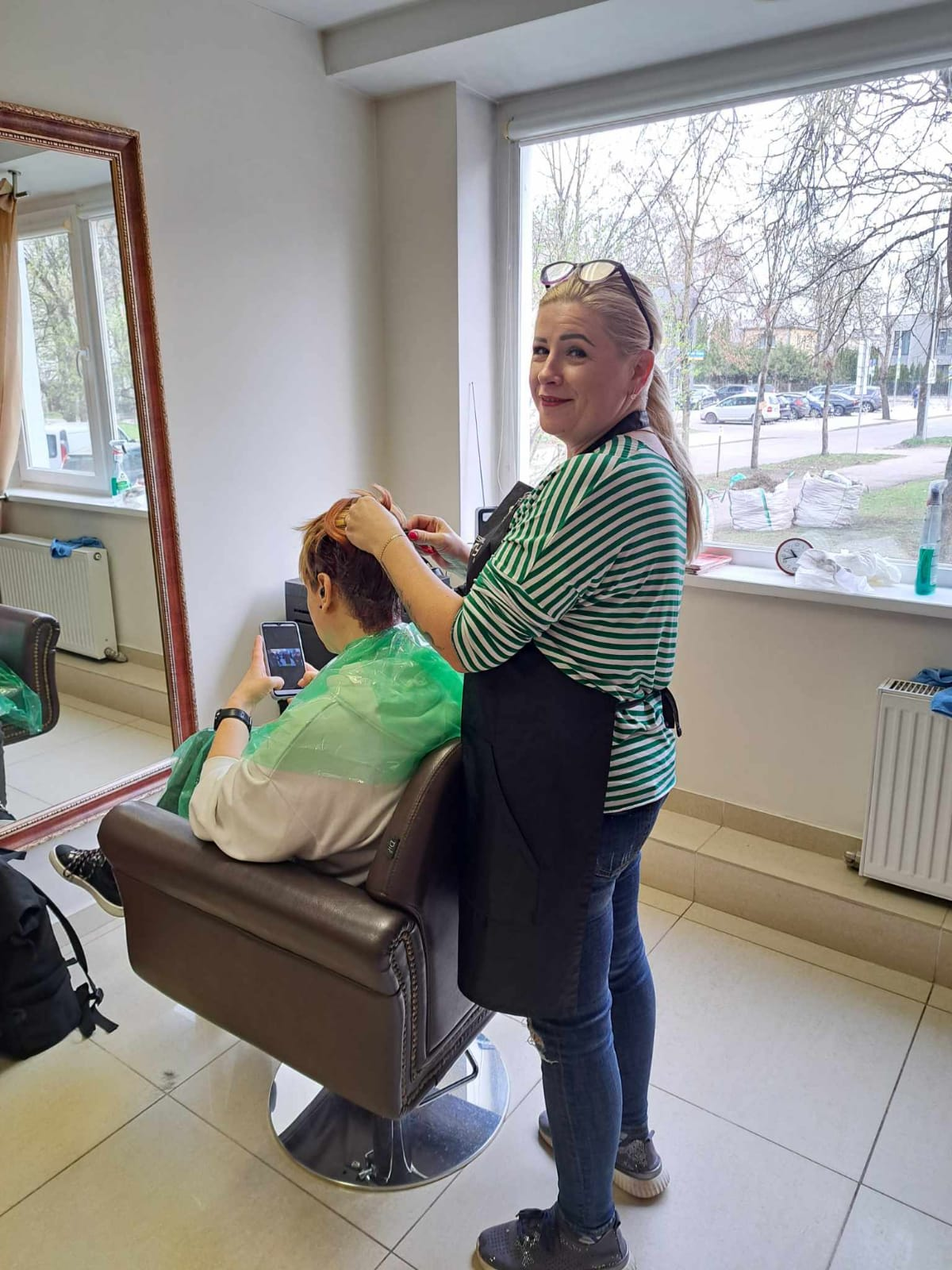 Mama Viktorija- Kirpėja
Gustas Radzevičius 3c klasė
Tėtis Ramūnas- Suvirintojas/ Šaltkalvis
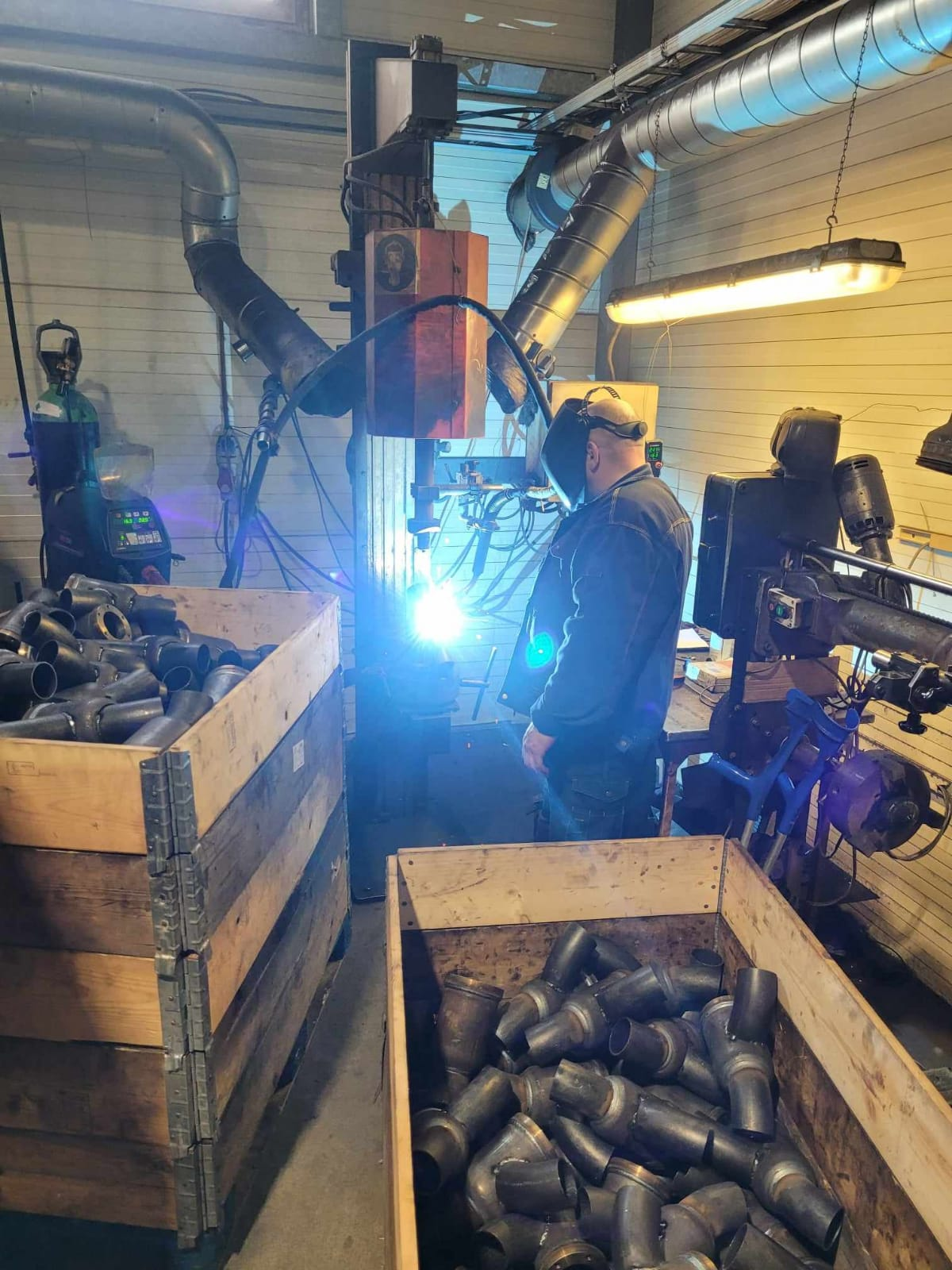 Martynas Vičas 6b klasė
Mama Alina - kulinarė
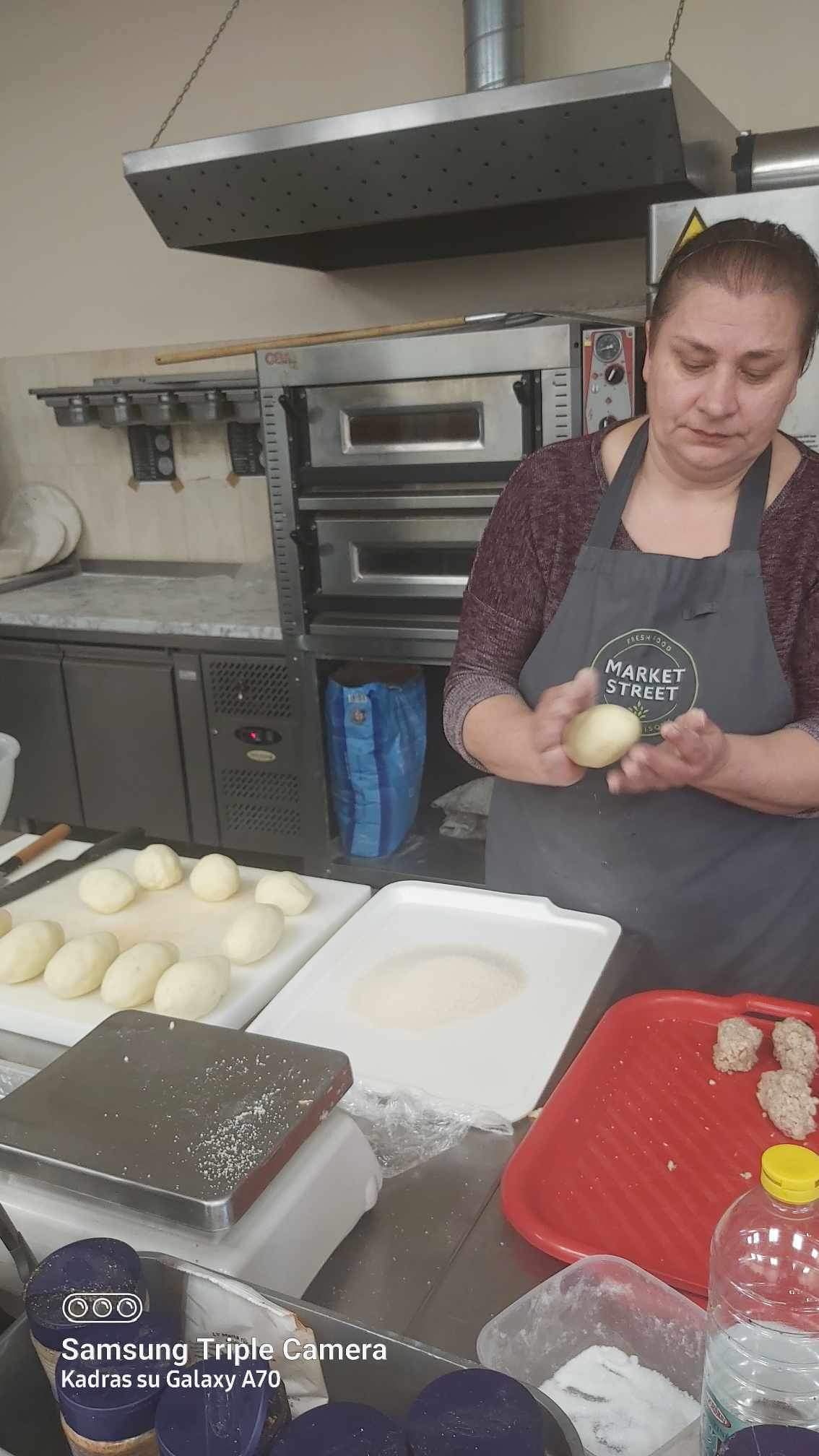 Kotryna Dalungauskaitė 3b klasė
Tėtis Gediminas – Baldininkas, įmonė Baldinta, MB
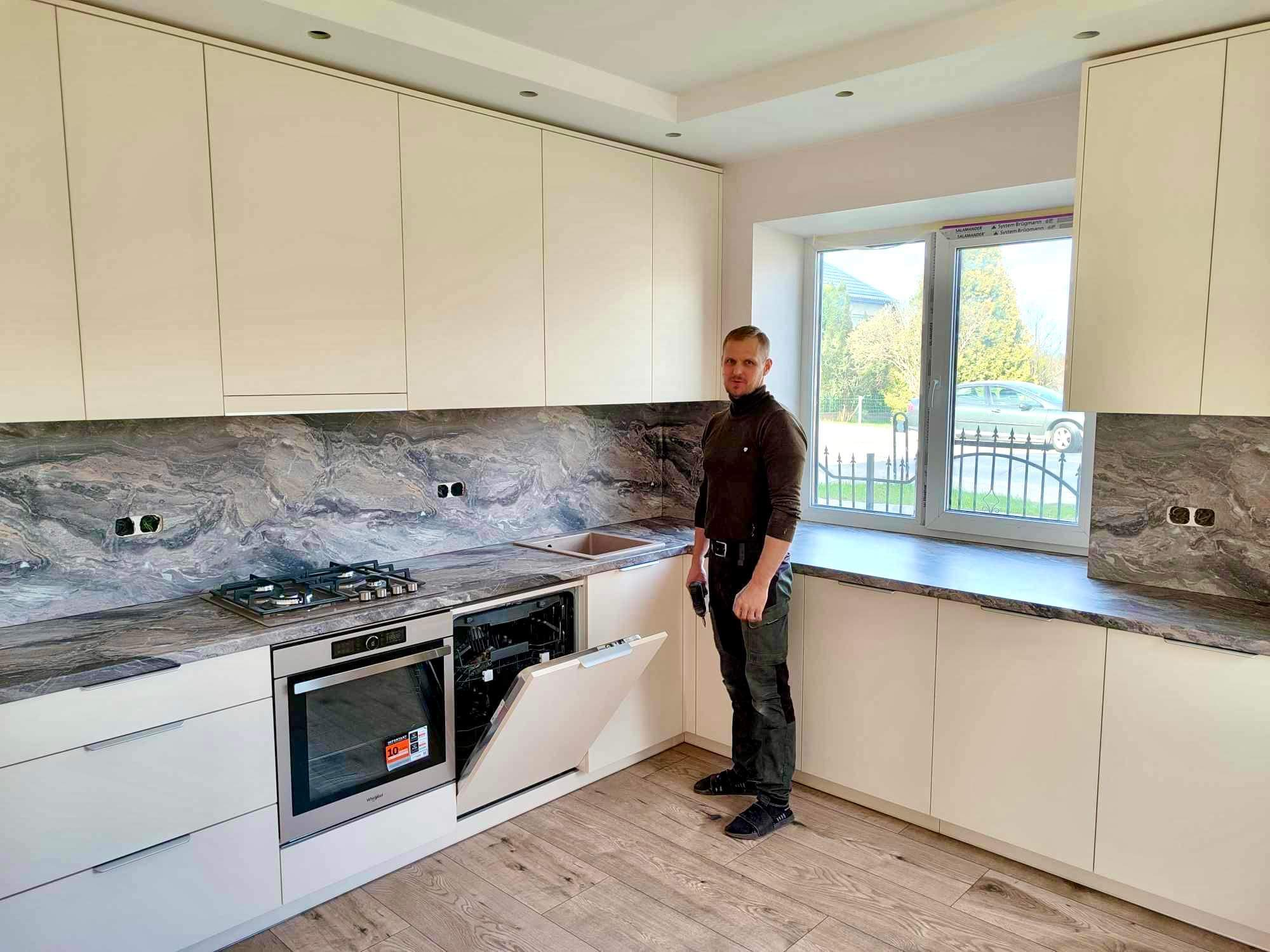 Pijus Čepas 6b klasė
Tėtis Kęstutis- Ūkininkas
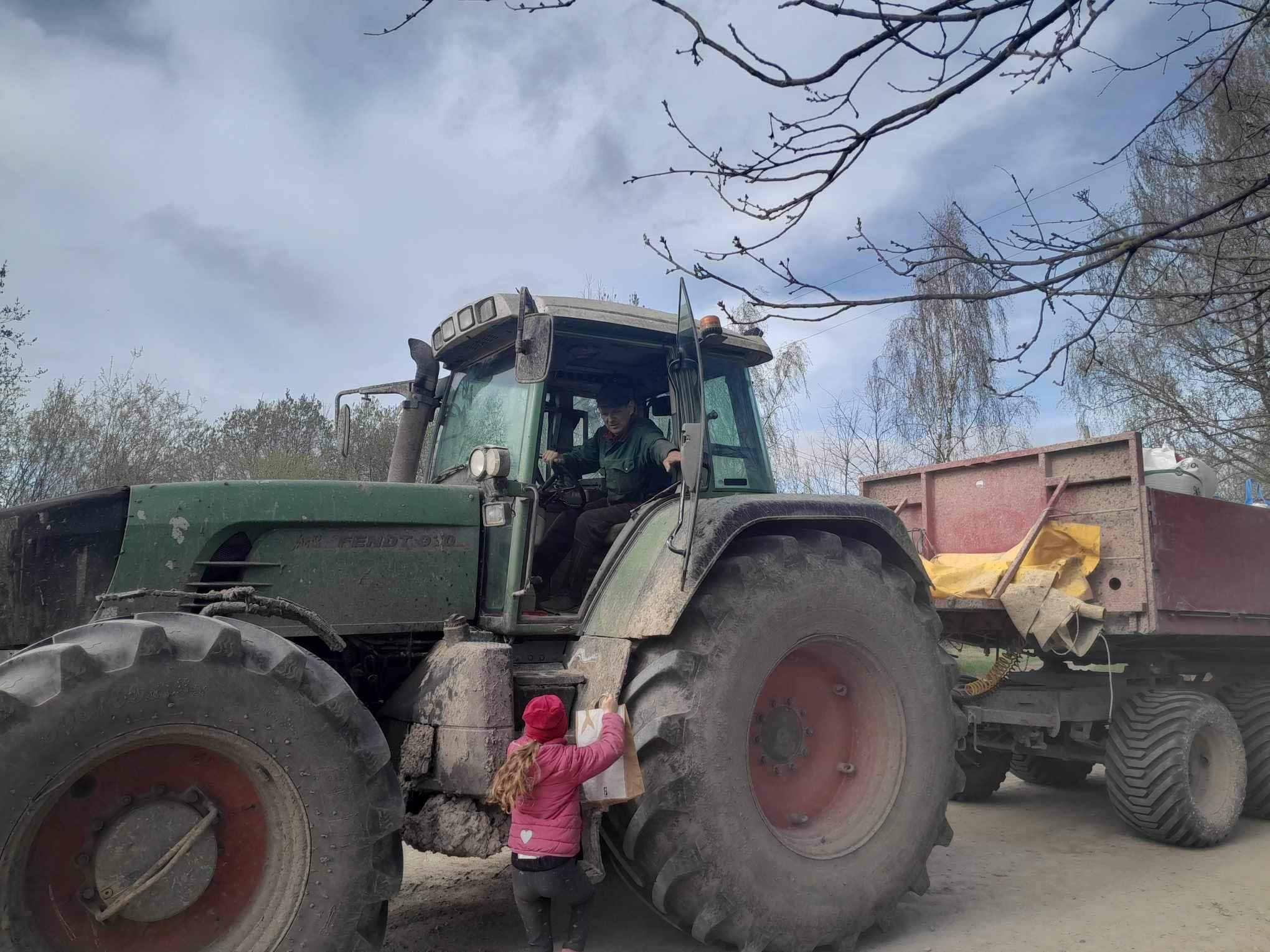 Deividas Grikainis 6b kl.
Mama Arneta- komercijos direktorė, UAB Švarinta
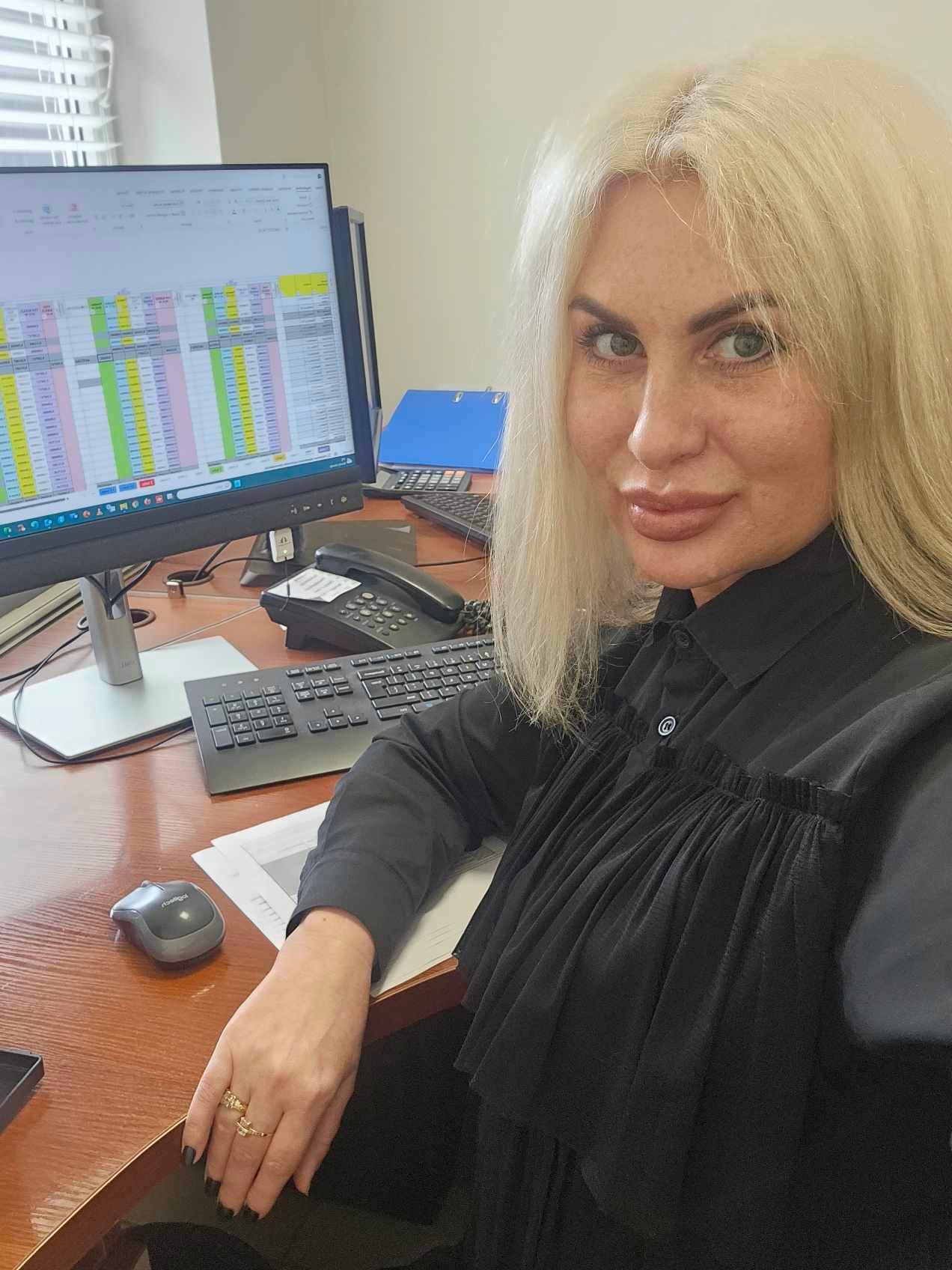 Erlandas Sidaras 6b klasė
Tėtis Laurynas- baldininkas
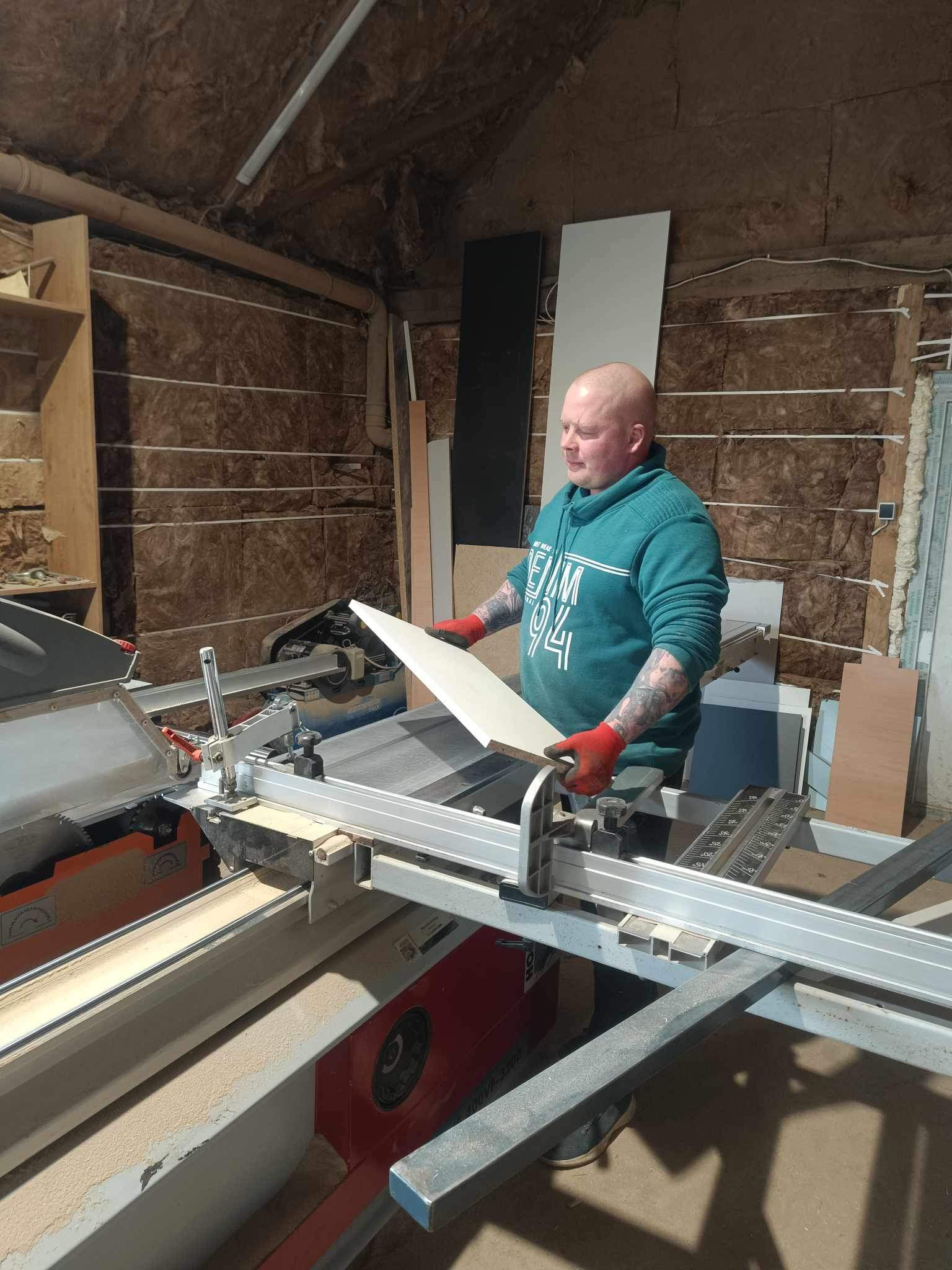 Dijus Jonavičius 6b klasė
Tėtis Egidijus- individualios priežiūros darbuotojas
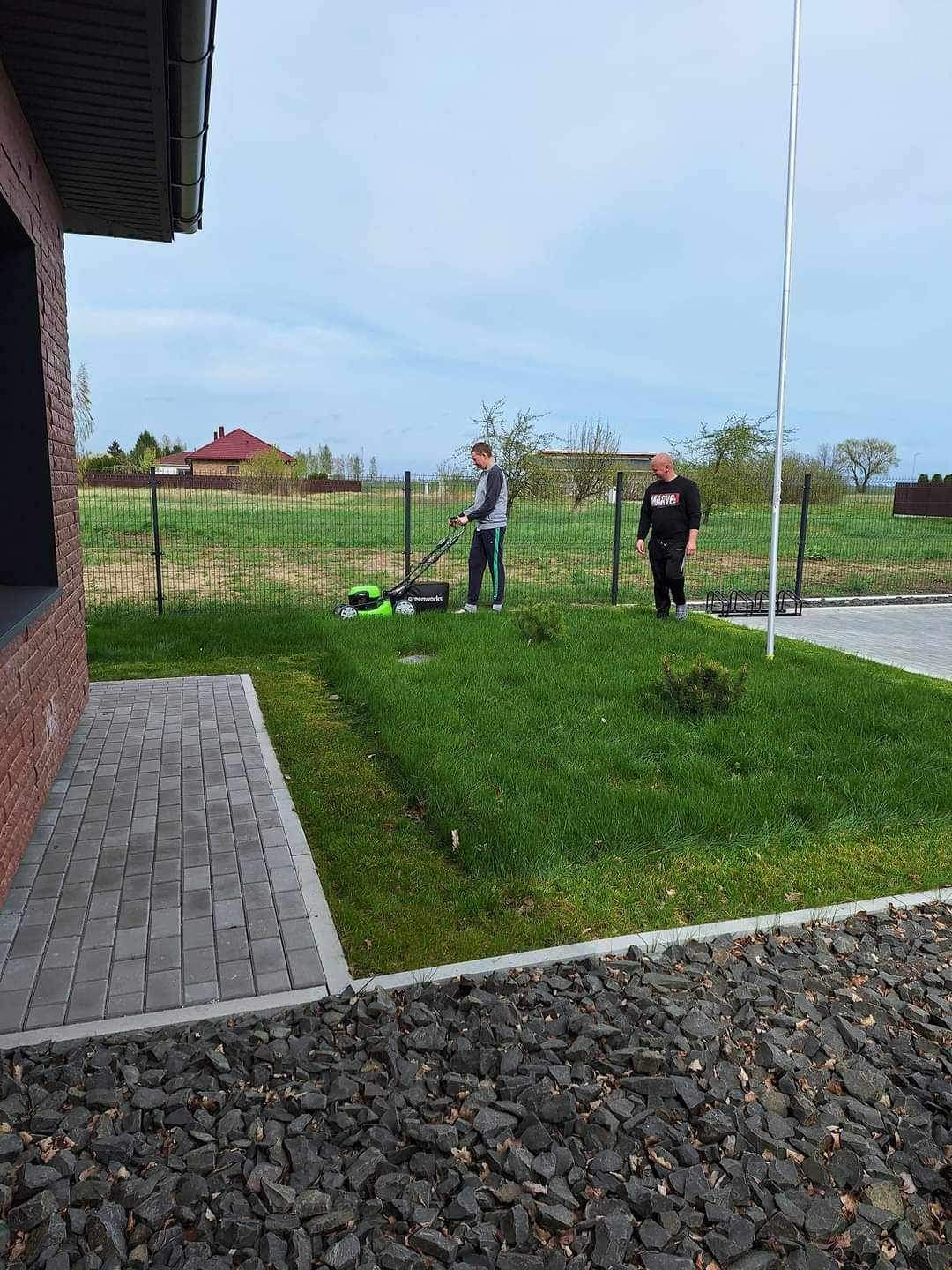 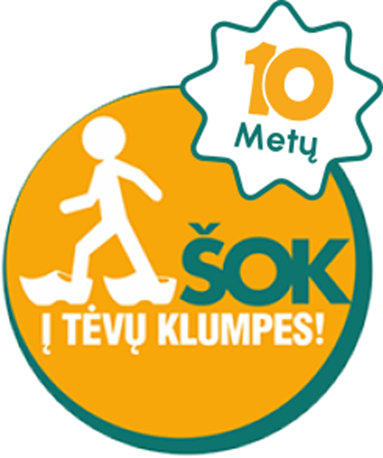 Dėkojame Šiaulių „Dermės“ mokyklos pedagogams : Rasai Kavaliauskienei, Jolantai Maziliauskienei, Ingridai Miceikienei, Loretai Strazdauskienei už mokinių ir tėvelių skatinimą dalyvauti iniciatyvoje!
Karjeros specialistė Vilma Račkauskienė
2024